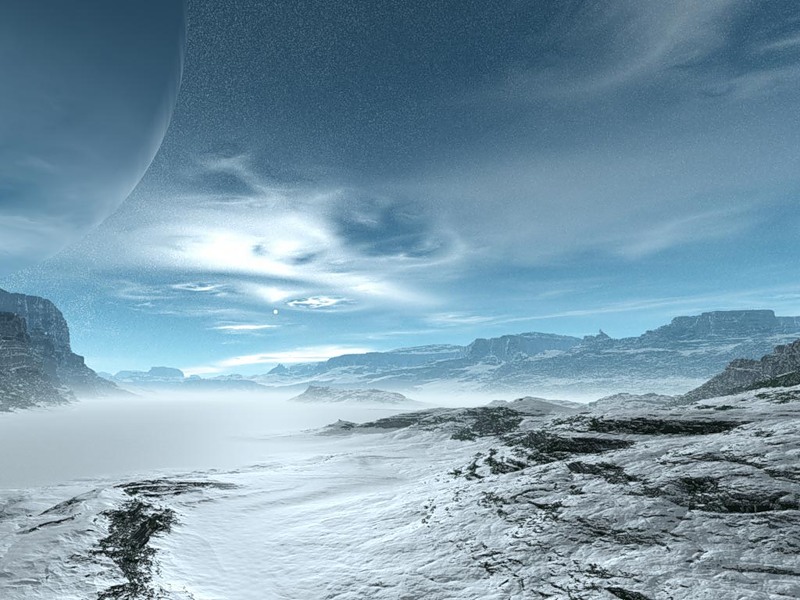 АРКТИКА
ПРОВЕРИМ ДОМАШНЕЕ ЗАДАНИЕ
Самое большое озеро в России :
Онежское
Байкал
Каспийское
2. Река, впадающая в Каспийское море :
Дон
Волга
Кама
3. Река, соединяющая озеро Байкал с Северным Ледовитым океаном :
Енисей
Обь
Лена
4. Самая длинная река России :
Волга
Лена
Обь
5. В список Всемирного наследия внесено:
Белое море
Озеро Байкал
6. Какие озёра в народе называют «Онего-батюшко и Ладога-матушка»:
Аральское и Каспийское моря
Ладожское и Онежское озёра
ОТВЕТЫ:
С
Б
А
Б
Б
Б
План урока:
Географическое положение
Растительный мир
Животный мир
Деятельность человека
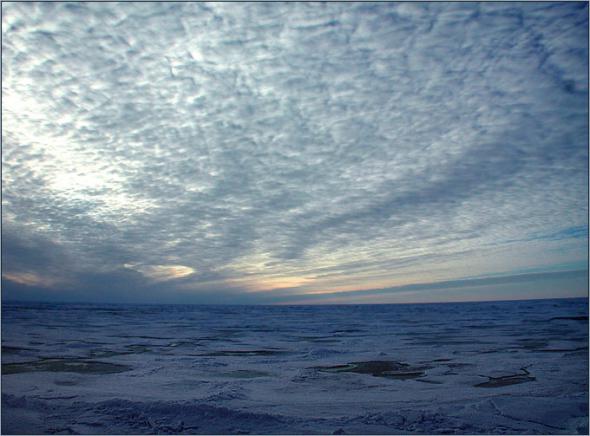 АРКТИКА – центральная часть Северного Ледовитого океана с островами и прилегающими побережьями материков.
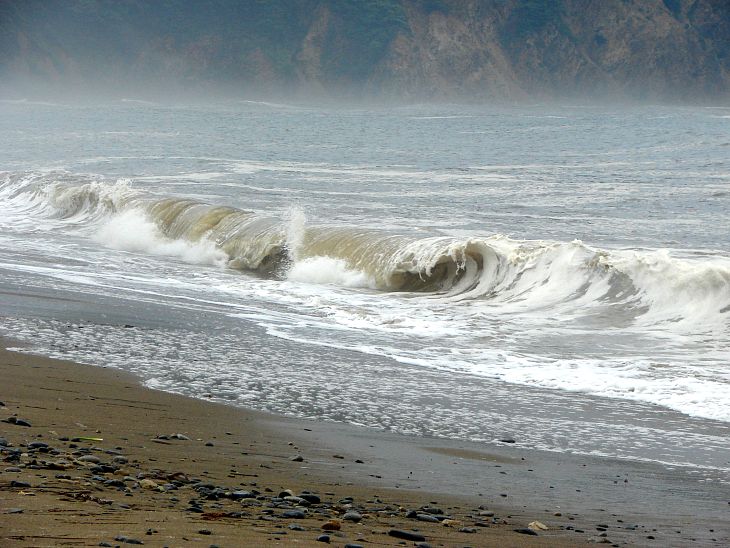 Климат этой полярной области очень разнообразен. Холодные порывистые ветры гуляют по безмолвным снежным просторам. Здесь долгая и холодная зима и короткое холодное лето.
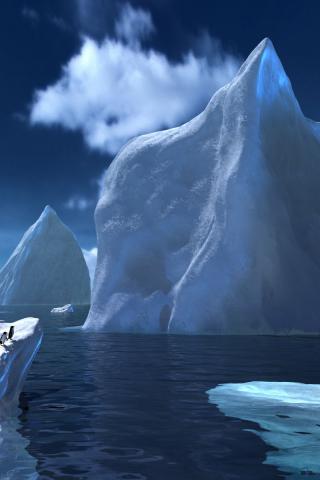 Белыми пустынями называют огромное пространство Севера, где только льды да снега. Всё белым-бело до боли в глазах. 

В Арктике несколько месяцев не заходит солнце – продолжается полярный день. Зимой наступает полярная ночь: темным-темно и совсем холодно.
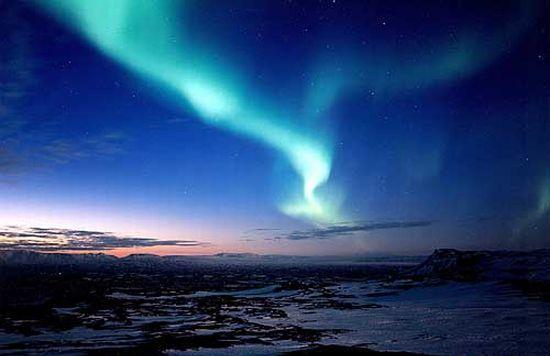 Что за чудо-чудеса:
Загорелись небеса!
Ой, горит-пылает пламя
Над сверкающими льдами!
Кто зажёг огонь чудесный,
Золотой костёр небесный?
Никого за тучей нет.
Это с неба льётся свет.
СЕВЕРОЕ СИЯНИЕ
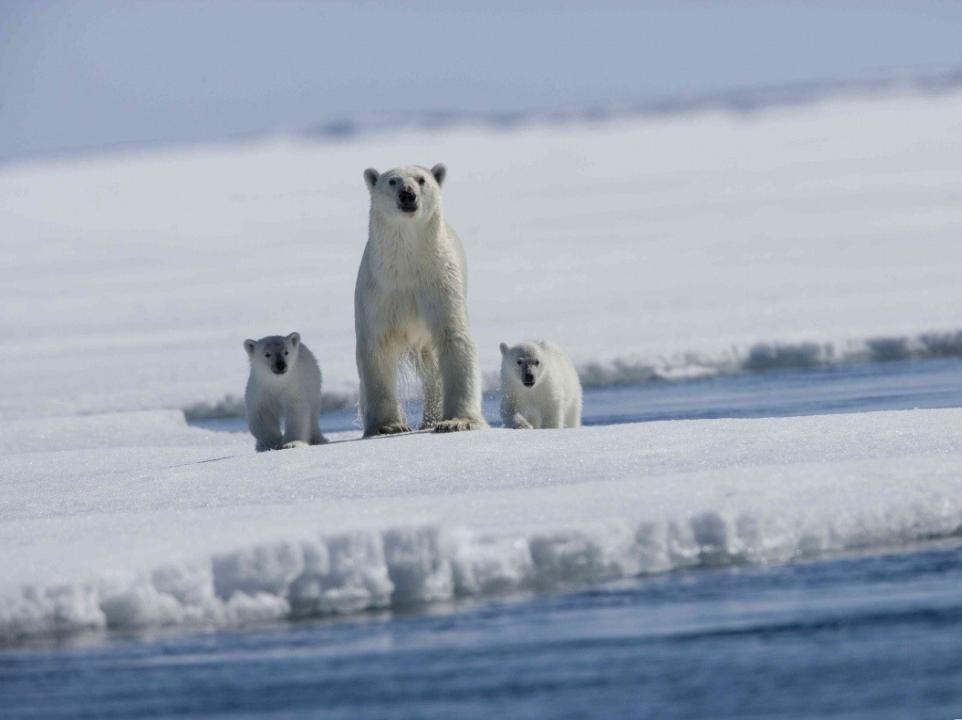 Великан Арктики – белый медведь – сутками бродит по снежной пустыне в поисках добычи. 
Полярные медведи – самые сильные и крупные животные Арктики, на них никто не нападает.
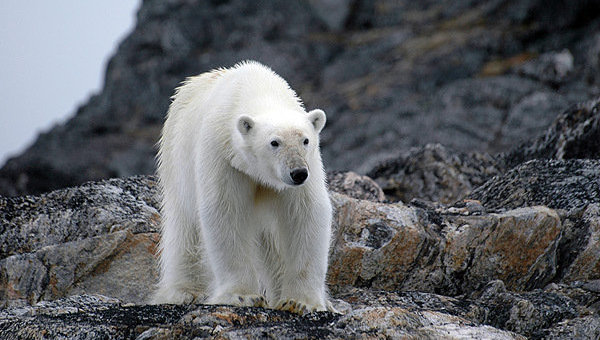 Огромные белые медведи имеют великолепный нюх и могут очень быстро бегать по льду, преследуя жертву. Он так силён, что может убить человека одним ударом лапы.
Моржам и тюленям не даёт замёрзнуть толстый слой подкожного жира.
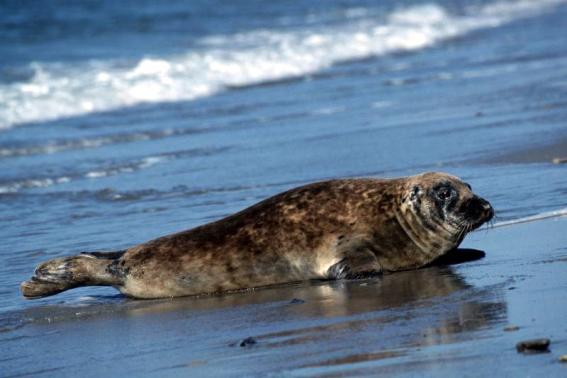 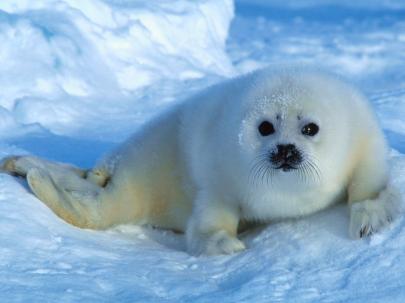 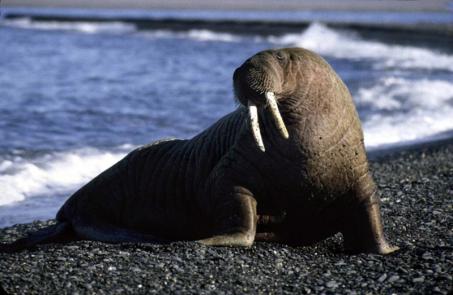 На скалистых берегах – птичьи базары, 
здесь гнездится множество морских птиц: 
топорики, кайры, тупики, чайки, гаги.
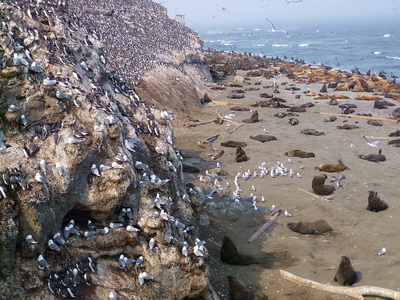 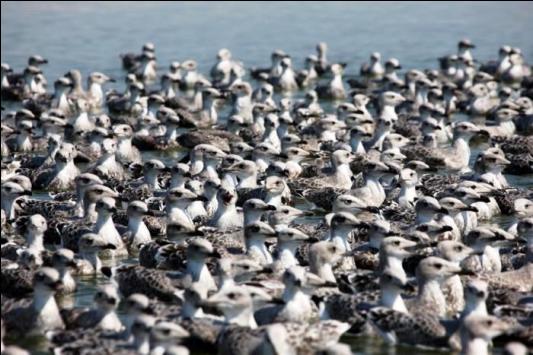 В водах северных морей, где проходят тёплые течения, обитает великолепное животное – гренландский кит.
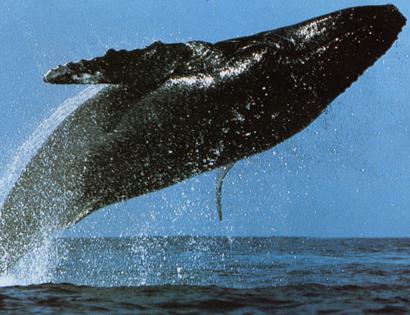 ДОПОЛНИ  РАССКАЗ  О ЖИВОТНОМ МИРЕ АРКТИКИ
море
Животных арктической зоны кормит ….         Морскими водорослями питаются …      , а ими - …. Основная пища и животных – это …      На скалистых берегах собираются …         , …          и …            , здесь они выводят …                 . Птиц с необычными клювами называют ….           . Все звери – прекрасные …           . От холода их защищает …                 .         Это …           и ….          . На тюленей охотятся …           У них длинная  густая шерсть …           цвета                 и …               лапы, чтобы удобнее было…
рачки
рыбы
рыба
чайки
кайры
гагарки
потомство
тупики
пловцы
слой жира
моржи
тюлени
медведи
белого
широкие
передвигаться по льду и снегу
ДОПОЛНИ  РАССКАЗ  О РАСТИТЕЛЬНОМ
 МИРЕ АРКТИКИ
На островах прямо на голых ….       встречаются ….                     , они очень … Также приспособились к жизни на камнях …  и ….                        . В толще воды, не
 покрытой …             , большое количество
….
камнях
малы
лишайники
мхи
полярные маки
льдом
водорослей
.
Человек не является коренным жителем Арктики, но она всегда привлекала людей своей загадочностью. На островах и во льдах Северного Ледовитого океана работают научные станции.
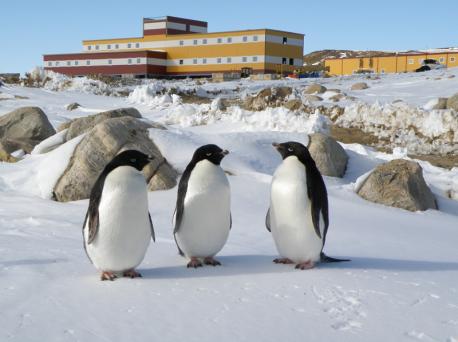 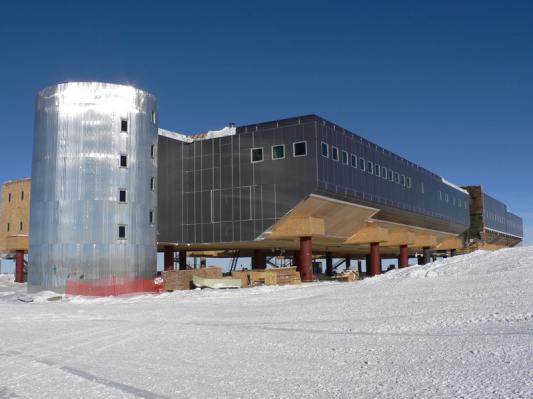 Проложен северный морской путь, так идут караваны судов.
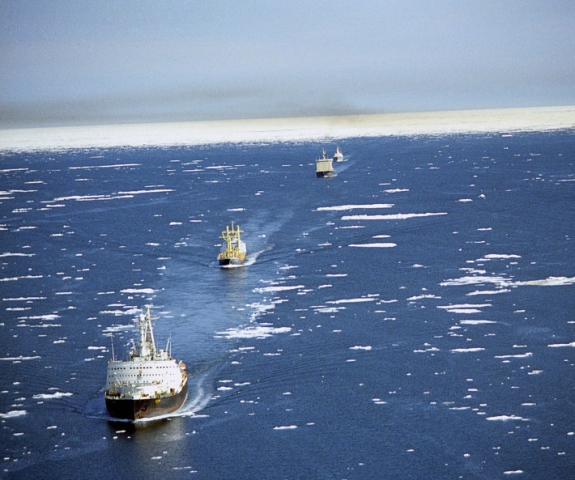 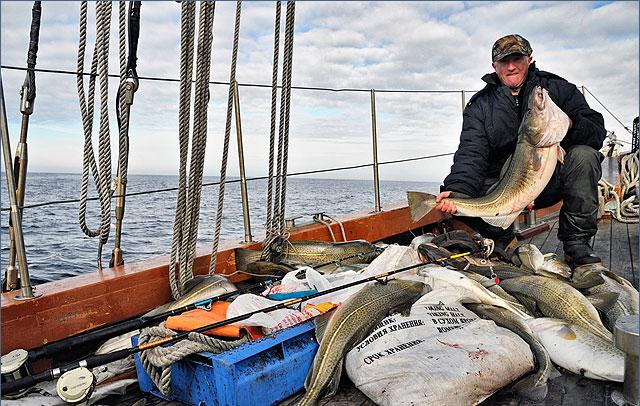 Люди занимаются рыболовством, охотой.
Охрана редких животных, ограничение рыбной ловли, создание заповедников.
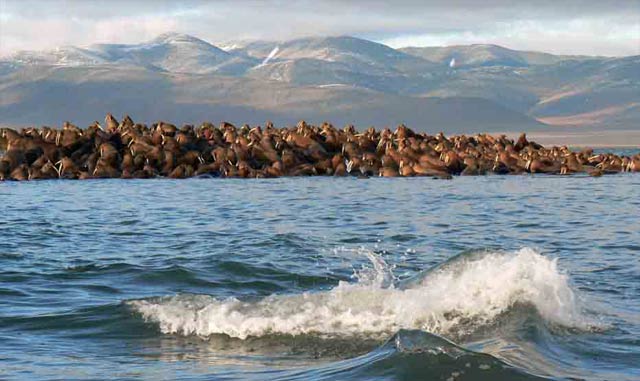 Организован в 1976 году. На остров прилетает большое количество птиц для гнездовья. Здесь можно встретить редкую птицу – розовую чайку. На острове обитает самое крупное из копытных животных Арктики – овцебык. Это единственное место, где гнездятся белые гуси.
ОСТРОВ ВРАНГЕЛЯ
ОТГАДАЙ КРОССВОРД
1
Ч
А
Й
К
А
2
М
О
Р
Ж
К
А
Й
Р
Ы
Т
Ю
Л
Е
Н
Ь
5
Л
И
Ш
А
Й
Н
И
К
И
К
И
Т
7
Р
А
Ч
К
И
Интернет-источники
http://www.khabphoto.ru/gallery.php?gallery_id=334&mode=journal 
http://www.angel-killmysoulkillme.net/2012/02/15-2009.html
http://900igr.net/kartinki/geografija/Bezmolvnaja-Arktika/062-Problemy-Arktiki.html 
http://rsnews.net/index.phtml?show=article&id=7303&lang=RUS 
http://www.mota.ru/wallpapers/get/id/1007/resolution/320x480 
http://good-fon.ru/gdefon/allwallpapers/full/257113-newwallpapers  
http://www.russian-travels.ru/foto2/shyrotka/g_3.php?number=3
http://900igr.net/fotografii/geografija/Bezmolvnaja-Arktika/049-Zapovednik-Ostrov-Vrangelja.html  
http://my-sedovo.narod.ru/RPUACOM.html
http://travel.ria.ru/photo/20101217/222973526_2.html